숭실대학교 PPT 템플릿
# 학과, 학번 및 이름 입력
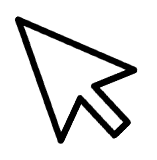 www.ssu.ac.kr
목차
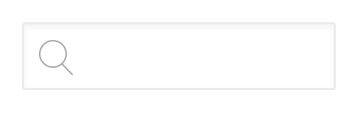 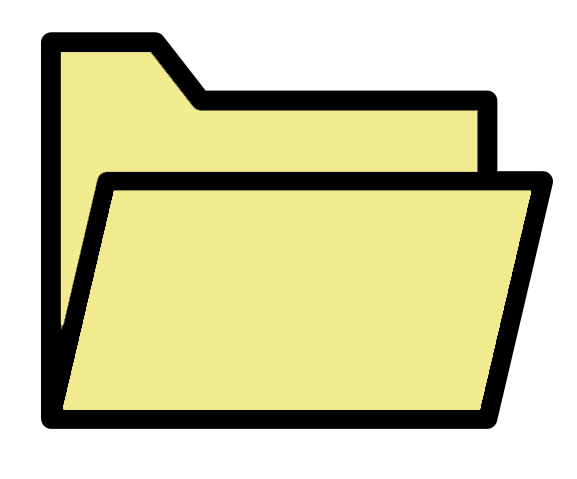 Content 1
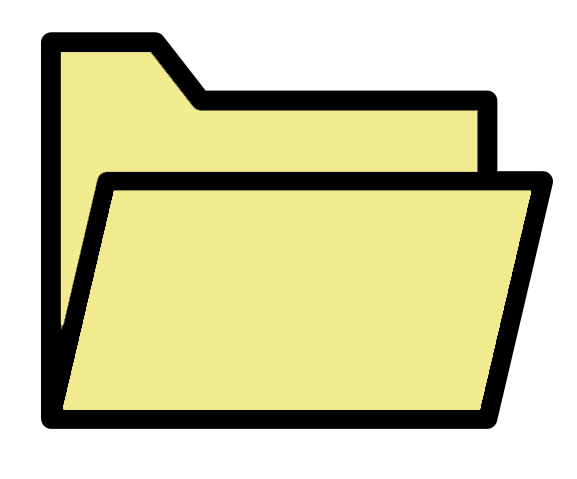 Content 2
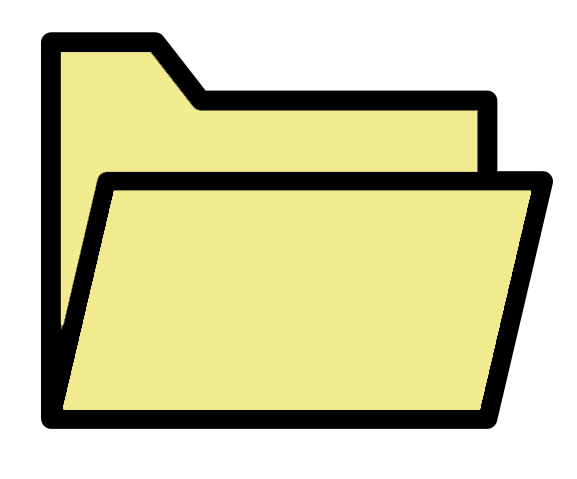 Content 3
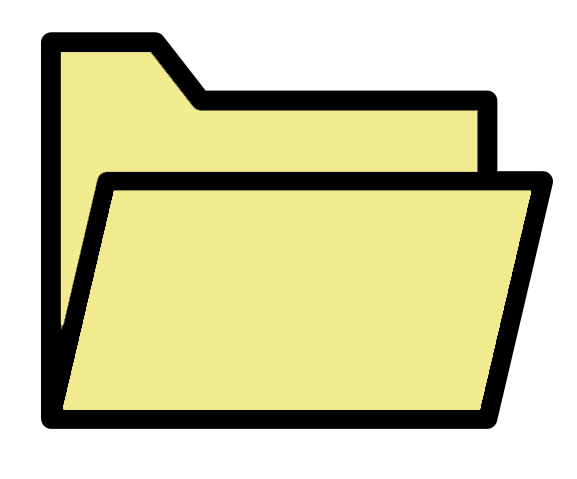 Content 4
www.ssu.ac.kr
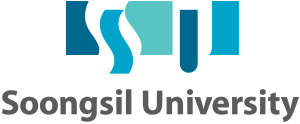 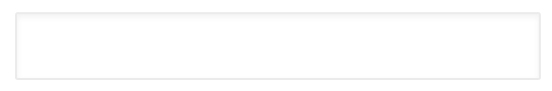 숭실대학교 ?
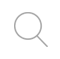 search
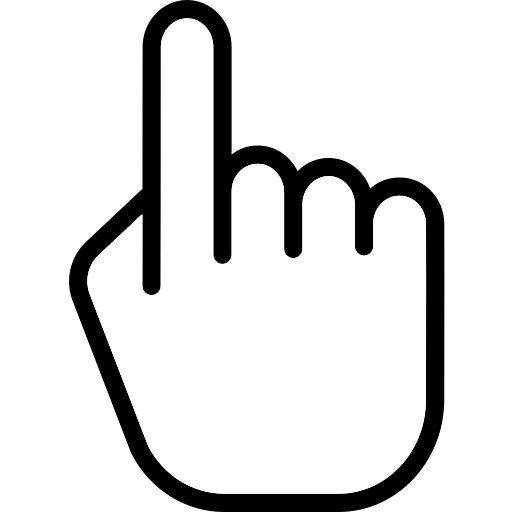 < click!
주제를 입력하세요.
www.ssu.ac.kr
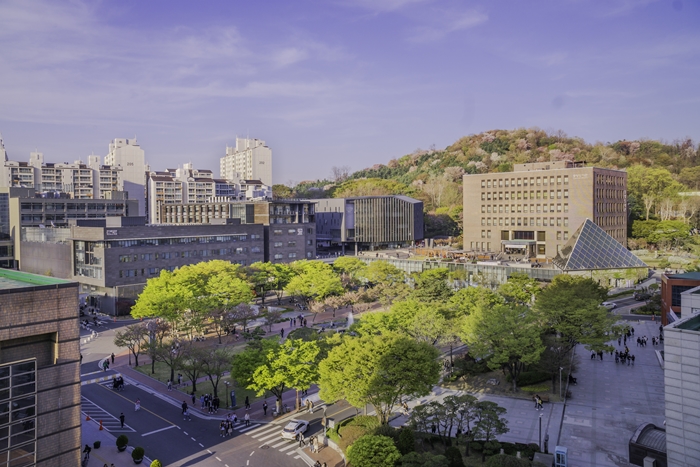 “ 숭실대학교 전경 ”
내용을 입력하시오 내용을 입력하시오
내용을 입력하시오 내용을 입력하시오
내용을 입력하시오 내용을 입력하시오
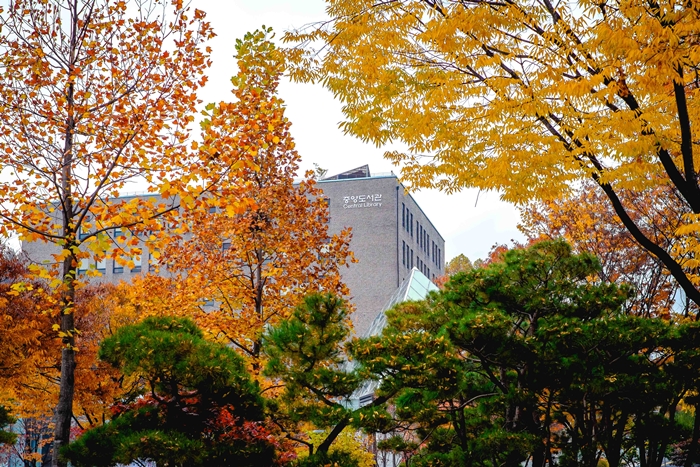 “ 숭실대학교 중앙도서관 ”
내용을 입력하시오 내용을 입력하시오
내용을 입력하시오 내용을 입력하시오
내용을 입력하시오 내용을 입력하시오
주제를 입력하세요.
www.ssu.ac.kr
70%
80%
90%
첫번째 그래프
두번째 그래프
세번째 그래프
그래프에 대한 설명을 입력하시오
그래프에 대한 설명을 입력하시오
그래프에 대한 설명을 입력하시오
그래프에 대한 설명을 입력하시오
그래프에 대한 설명을 입력하시오
그래프에 대한 설명을 입력하시오
그래프에 대한 설명을 입력하시오
그래프에 대한 설명을 입력하시오
그래프에 대한 설명을 입력하시오
그래프에 대한 설명을 입력하시오
그래프에 대한 설명을 입력하시오
그래프에 대한 설명을 입력하시오
그래프에 대한 설명을 입력하시오
그래프에 대한 설명을 입력하시오
그래프에 대한 설명을 입력하시오
감사합니다
혹은 Q&A
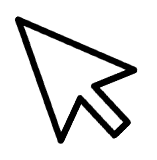